স্বাগতম
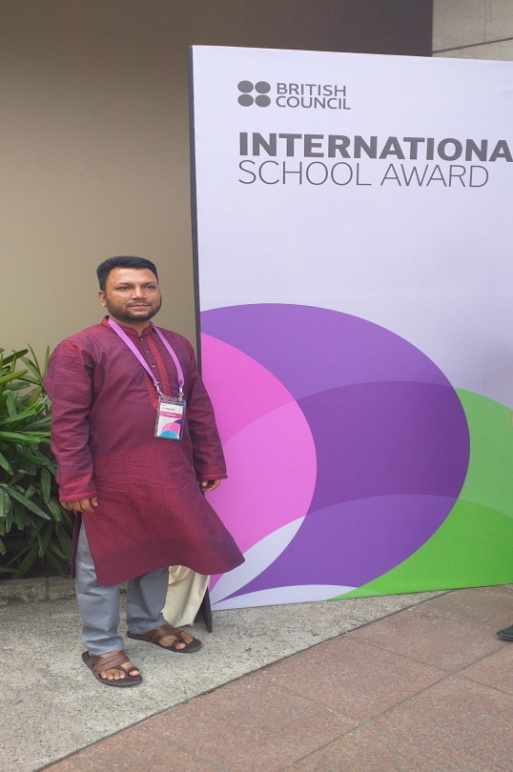 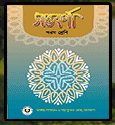 পরিচিতি
জুবায়ের আহমদ 
সহকারী শিক্ষক 
প্রগতি উচ্চ বিদ্যালয়
দক্ষিণ সুরমা,সিলেট
শ্রেণি : ৭ম  
বিষয় : বাংলা ১ম
সময় :  ৫০ মিনিট
নিচের ছবিতে কী দেখতে পাচ্ছ ?
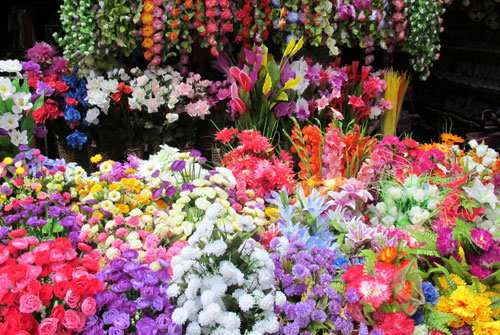 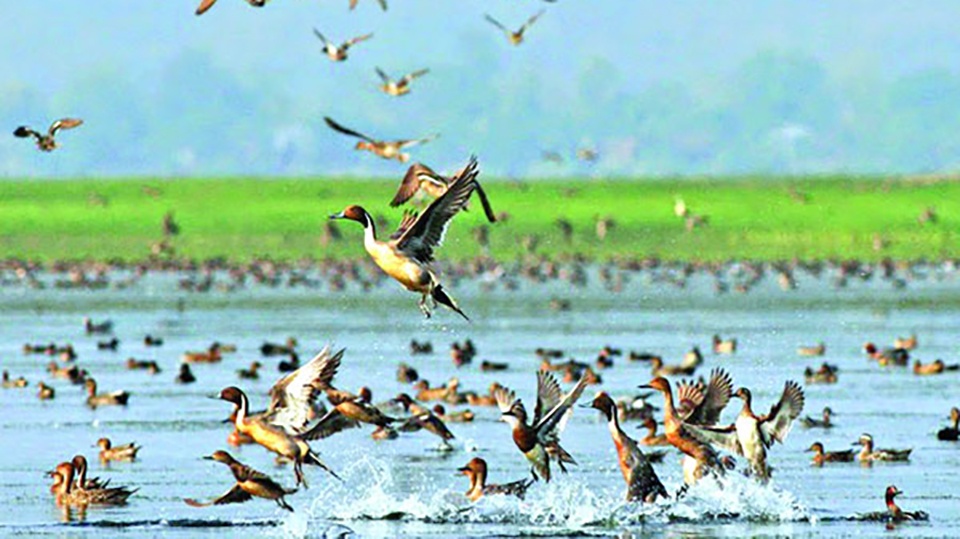 পাখির মেলা
ফুলের মেলা
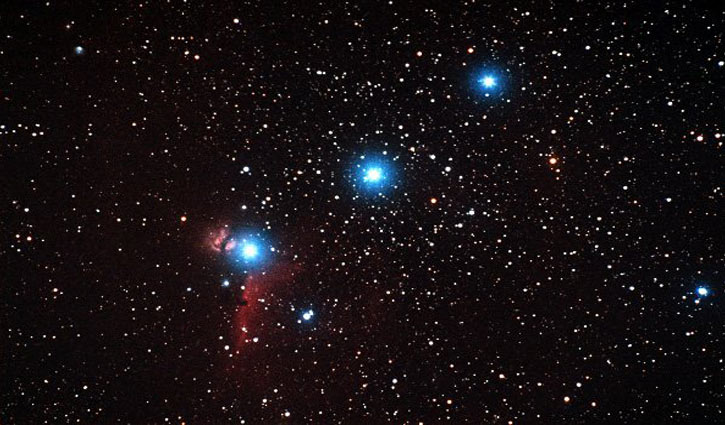 তারার মেলা
মেলা 
আহসান হাবীব
শিখনফল
এই পাঠ শেষে শিক্ষার্থীরা্‌………………..
১।কবি পরিচিতি বলতে পারবে ।
২।নতুন শব্দগুলো বাক্যে প্রয়েগ করতে পারবে  ।
৩।কবিতাটি শুদ্ধ উচ্চারণে আবৃতি করতে পারবে । 
৪।প্রকৃতির জগত তা ব্যাখ্যা করতে পারবে।
জন্ম
১৯১৭ সালে পিরোজপুর জেলার জন্ম গ্রহণ করেন।
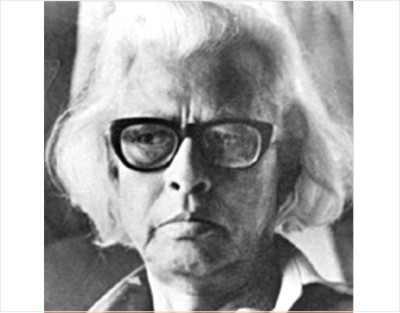 শিশুতোষ গ্রন্থগুলো বেশ জনপ্রিয় ও পেশা সাংবাদিক্তা
কাব্যগ্রন্থ  
রাত্রিশেষ, ছায়াহরিণ, সারাদুপুর, আশার বসতি
মৃত্যু
১৯৮৫ খ্রিষ্টাব্দে ঢাকায় মারা যান।
একক কাজ
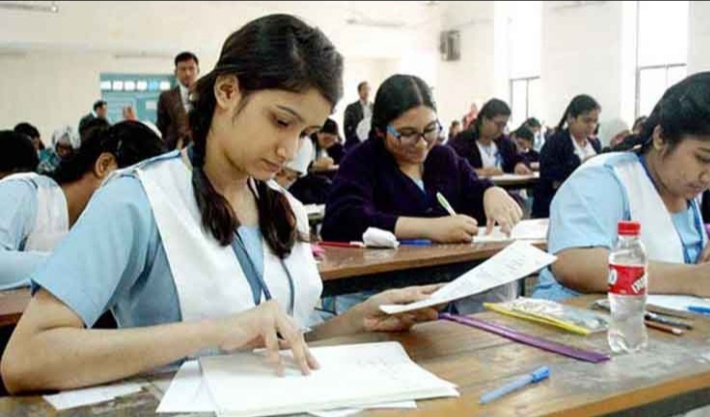 ১।আহসান হাবীব কোন জেলায় জন্ম গ্রহণ করেন?  
২। আহসান হাবীব’র পেশা কী ছিল?
আর্দশ পাঠ
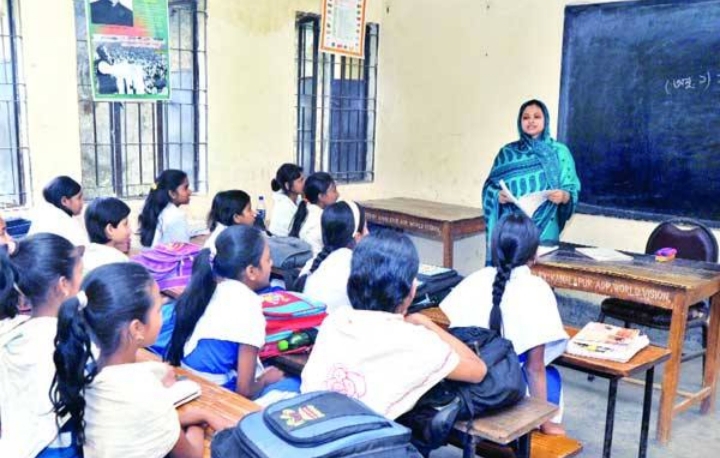 সরব পাঠ
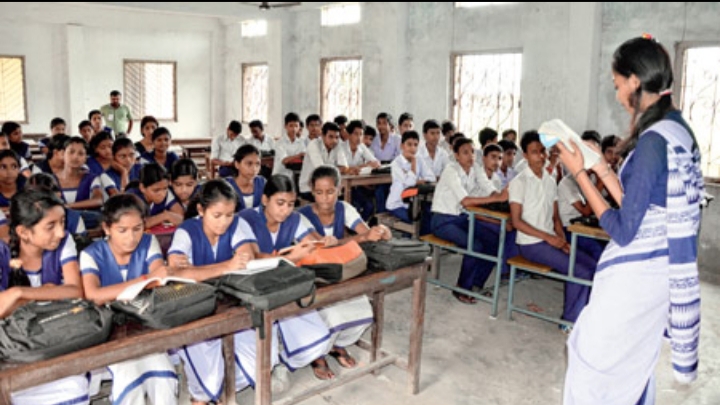 নতুন শব্দ ও বাক্য গঠন
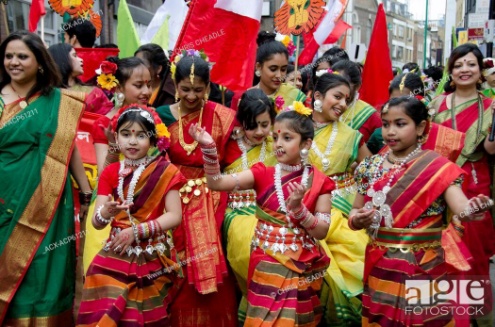 মেলা
মিলন
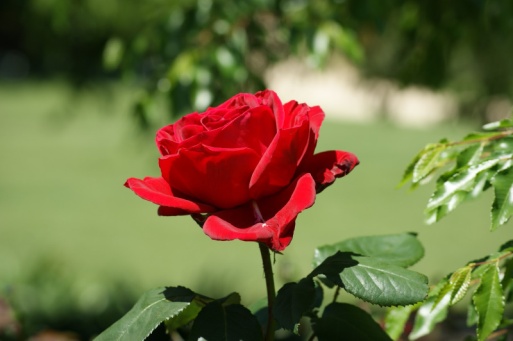 সুবাস
সুগন্ধ
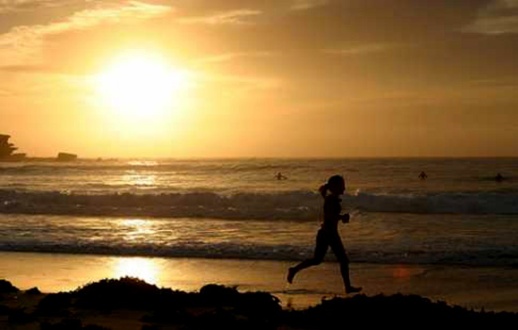 নিত্য
রোজ
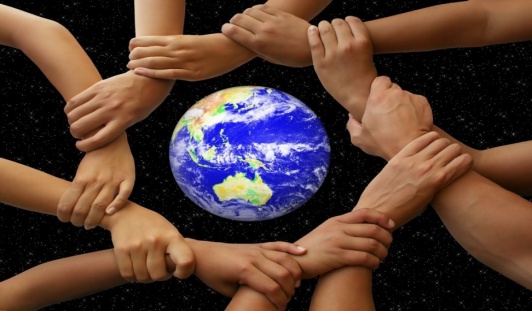 জগৎ জুড়ে
সারা পৃথিবী মিলে
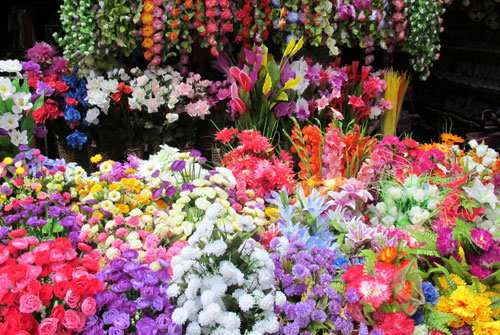 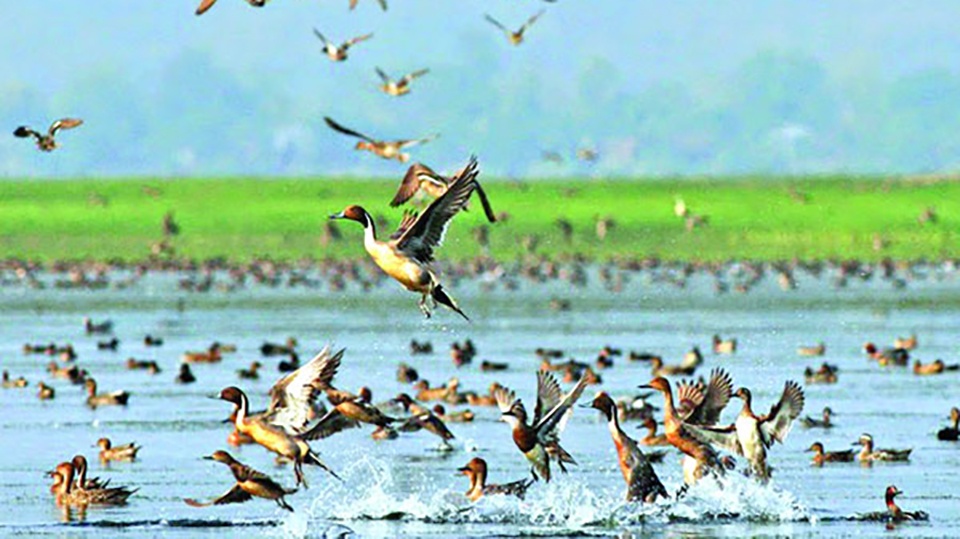 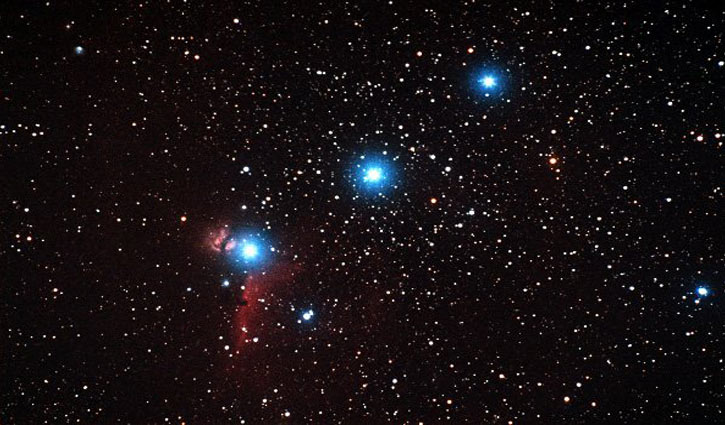 ফুলের মেলা পাখির মেলা 
           আকাশ জুড়ে তারার মেলা
      রোজ সকালে রঙের মেলা 
           সাত সাগরে ঢেউয়ের মেলা।
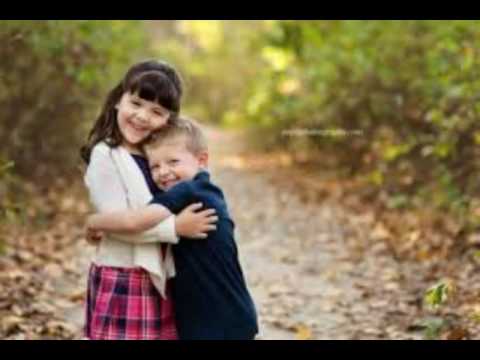 আর এক মেলা জগৎ জুড়ে
                   ভাইরা মিলে বোনরা মিলে 
              রং কুড়িয়ে বেড়ায় তারা 
                    নীল আকাশের অপার নীলে
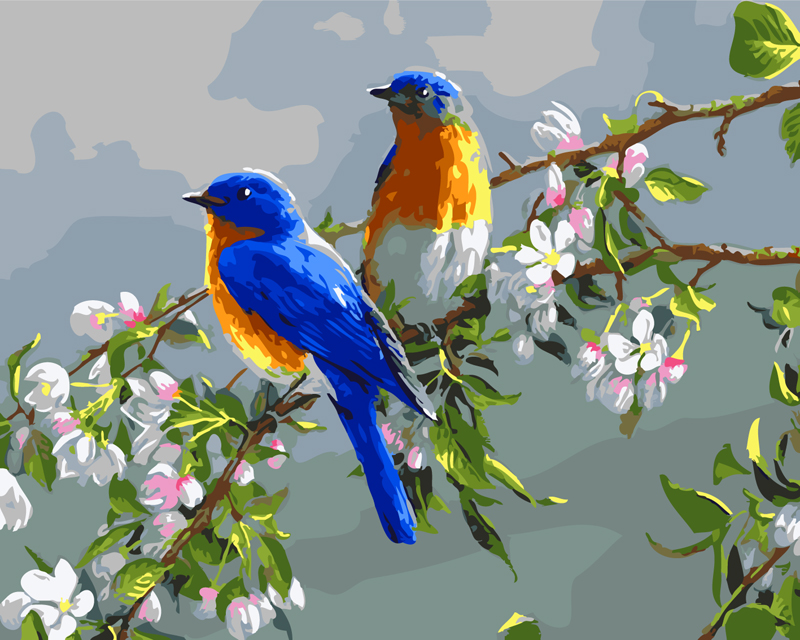 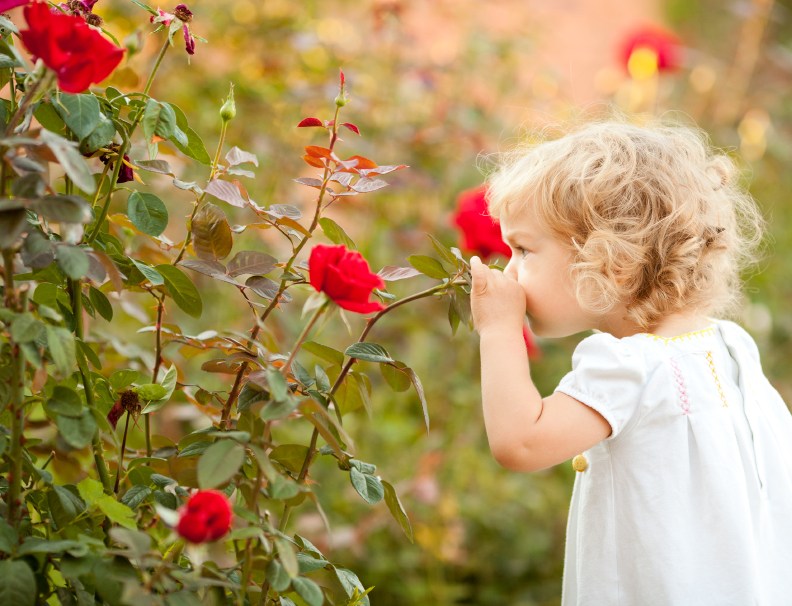 ফুলের বুকে সুবাস যতো
          বুকে-মুখে নেয় মেখে তাই
      পাখির কলকন্ঠ থেকে 
           সুর তুলে নেয় তারা সবাই।
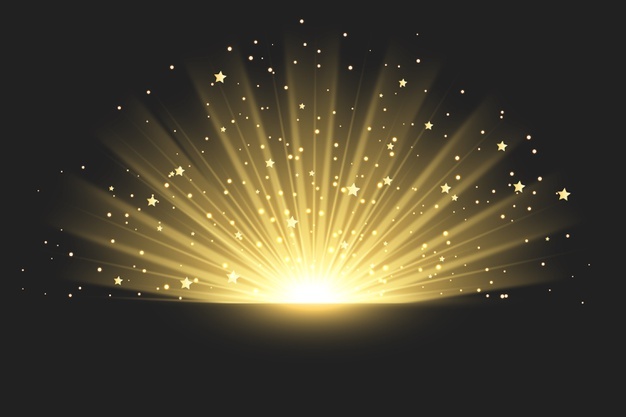 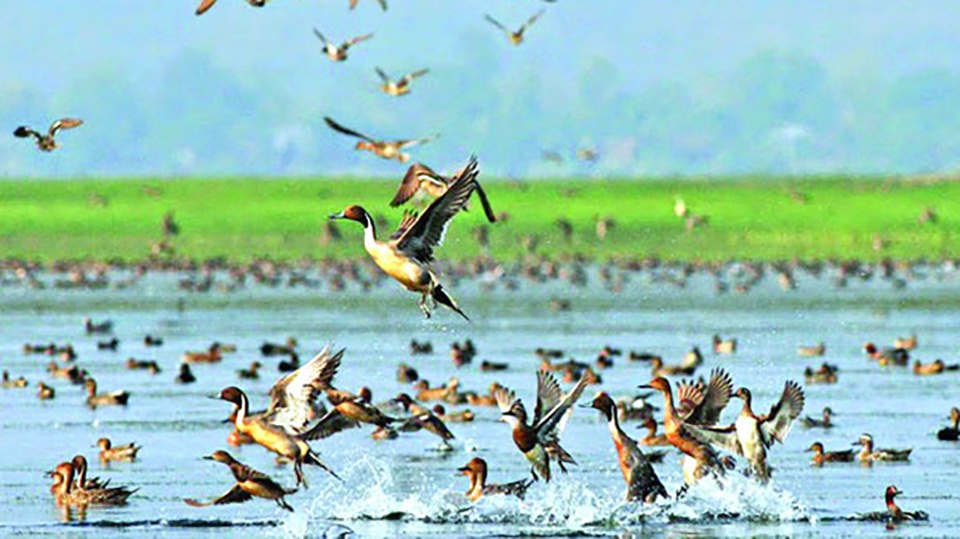 রাতের পথে পাড়ি যখন,
                     তারার অবাক দীপ জ্বেলে নেয়। 
               রোজ সকালে আকাশপথে 
                    আলোর পাখি দেয় ছেড়ে দেয়
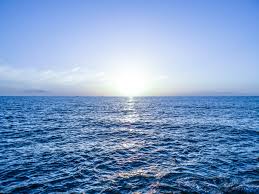 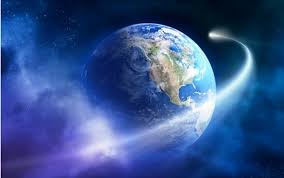 সাত সাগরের বুক থেকে নেয় 
             ঢেউ তুলে নেয় ভালোবাসার।
         জগৎ জুড়ে যায় ছড়িয়ে,
             যায় ছড়িয়ে আলো আশার।
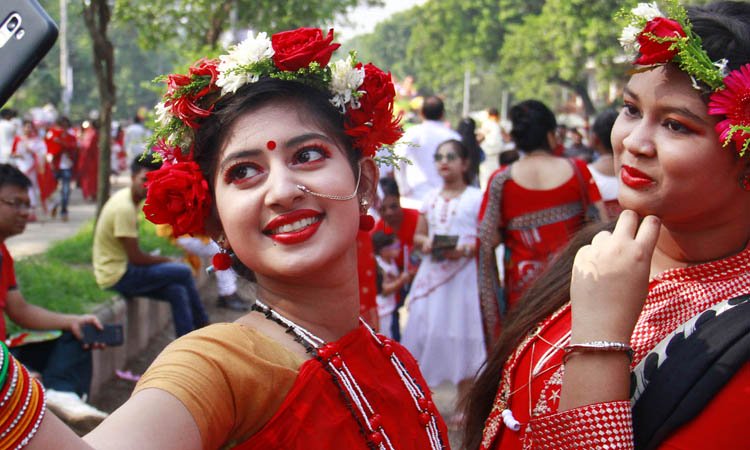 ভালোবাসার এই যে মেলা 
               এই যে মেলা ভাই-এর বোনের,  
          এই যে হাসি এই যে খুশি 
               এই যে প্রীতি লক্ষ মনের-
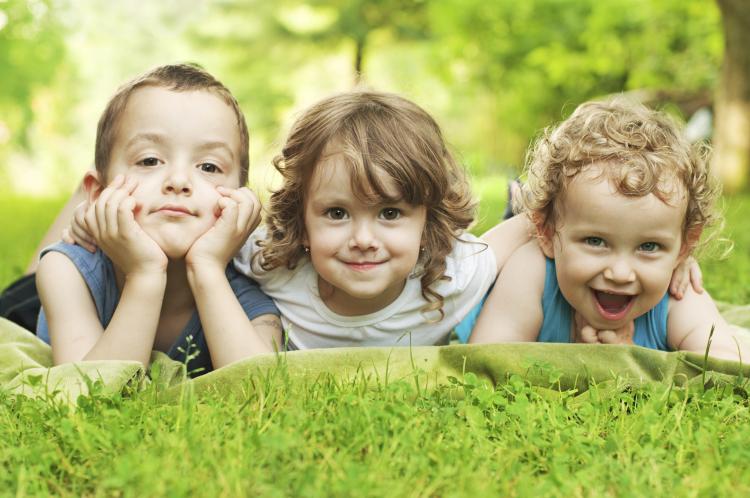 কচি সবুজ ভাই-বোনদের
                    আপনি গড়া এই যে মেলা 
               এই মেলাতে নিত্য চলে 
                    আপন মনে একটি খেলা।
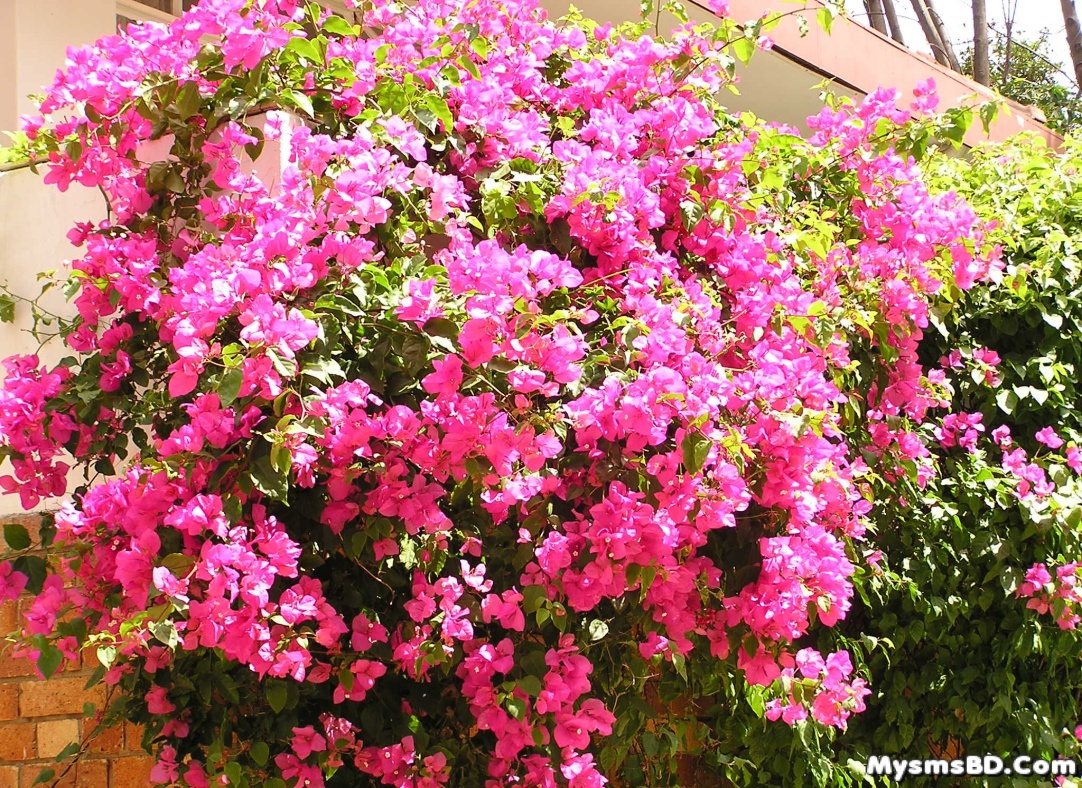 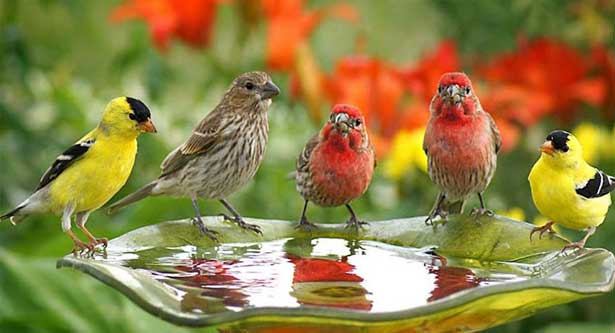 সারা বেলাই সেই এক খেলা 
                   গড়বে নতুন একটি বাগান,
             অনেক ফুল আর অনেক পাখি
                   সব পাখিদের আলাদা গান-
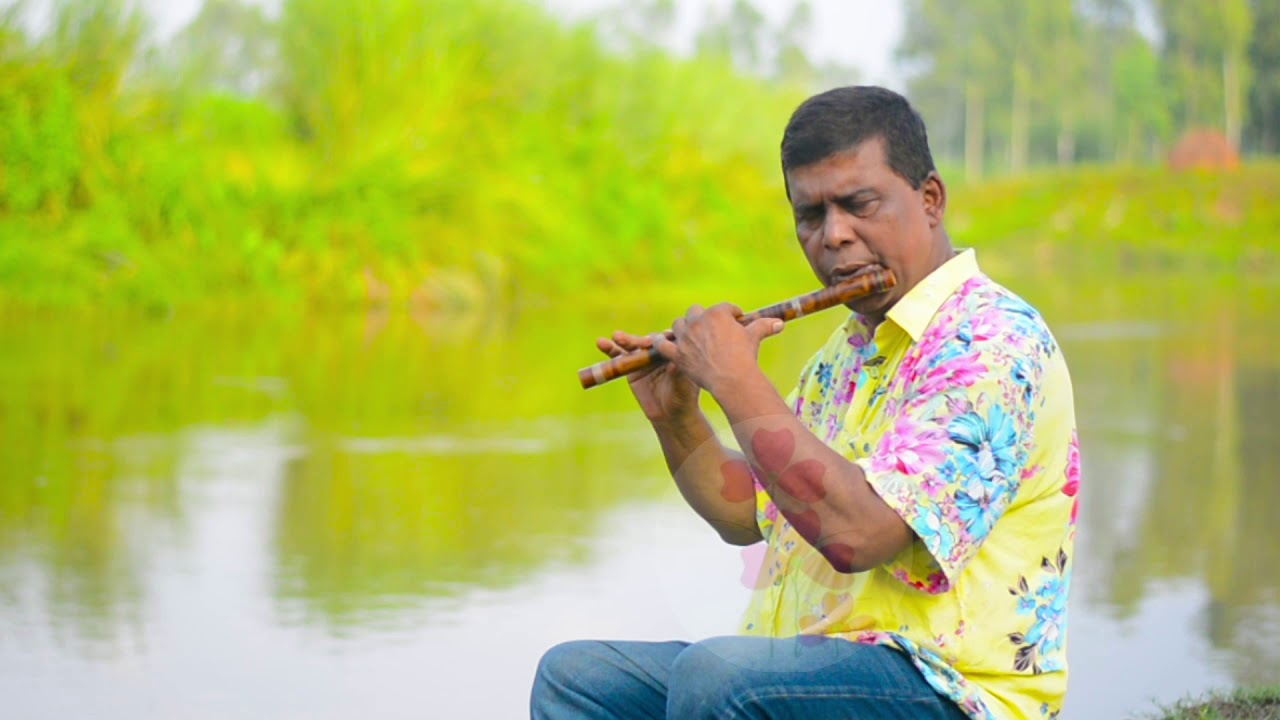 তার মাঝেই একটি সুরে 
                 সবারই সুর যায় মিলিয়ে 
             এক দুনিয়া এক মানুষের 
                 স্বপ্ন তারা যায় বিলিয়ে।
দলগত কাজ
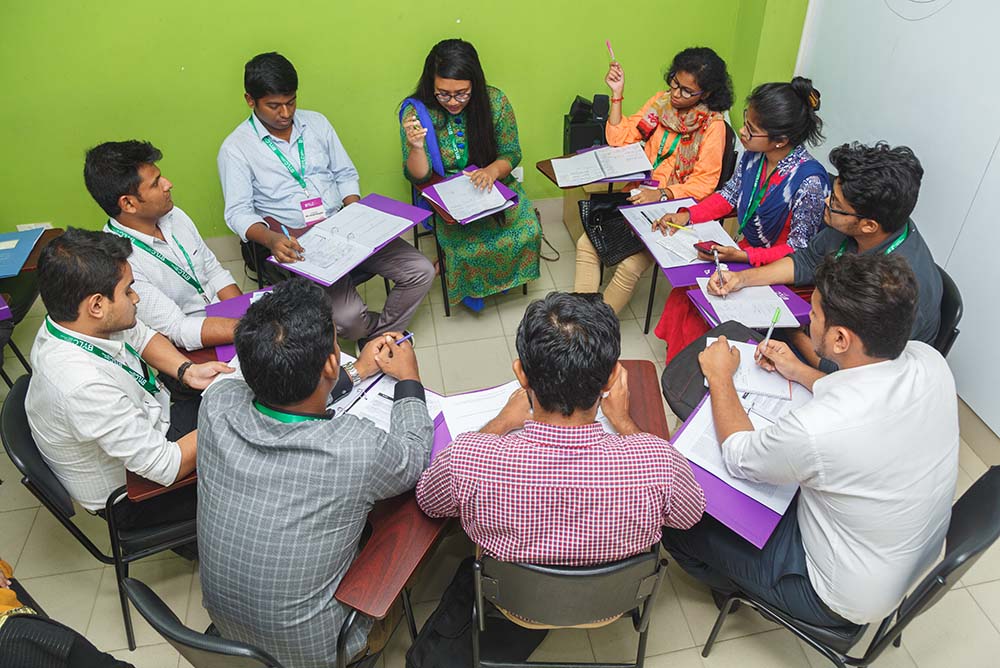 ১। কিভাবে আমরা একটি সুন্দুর পৃথিবী গঠন করতে পারি তা দলে আলোচনা করে ১টি অনুচ্ছেদ লিখ।
মূল্যায়ন
১।নীল আকাশে রং কুড়িয়ে বেরায় কারা ?
 
২। রাতের পথে পাড়ি দিতে শিশু কিশোররা কীসের আলো জ্বেলে নেয় ?
বাড়ির কাজ
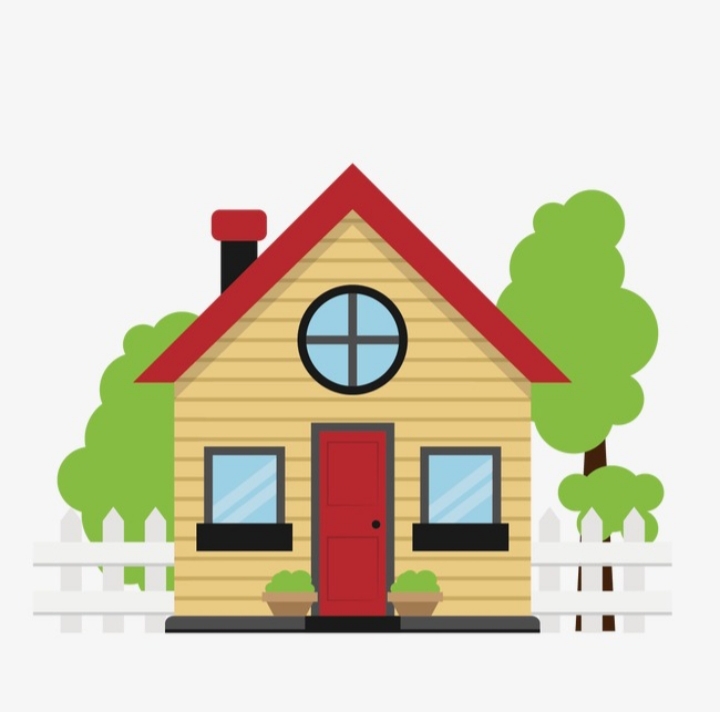 ১।কবিতাটিতে ব্যবহৃত প্রকৃতিকেন্দ্রিক শব্দগুচ্ছের ১টি তালিকা তৈরি কর।
ধন্যবাদ